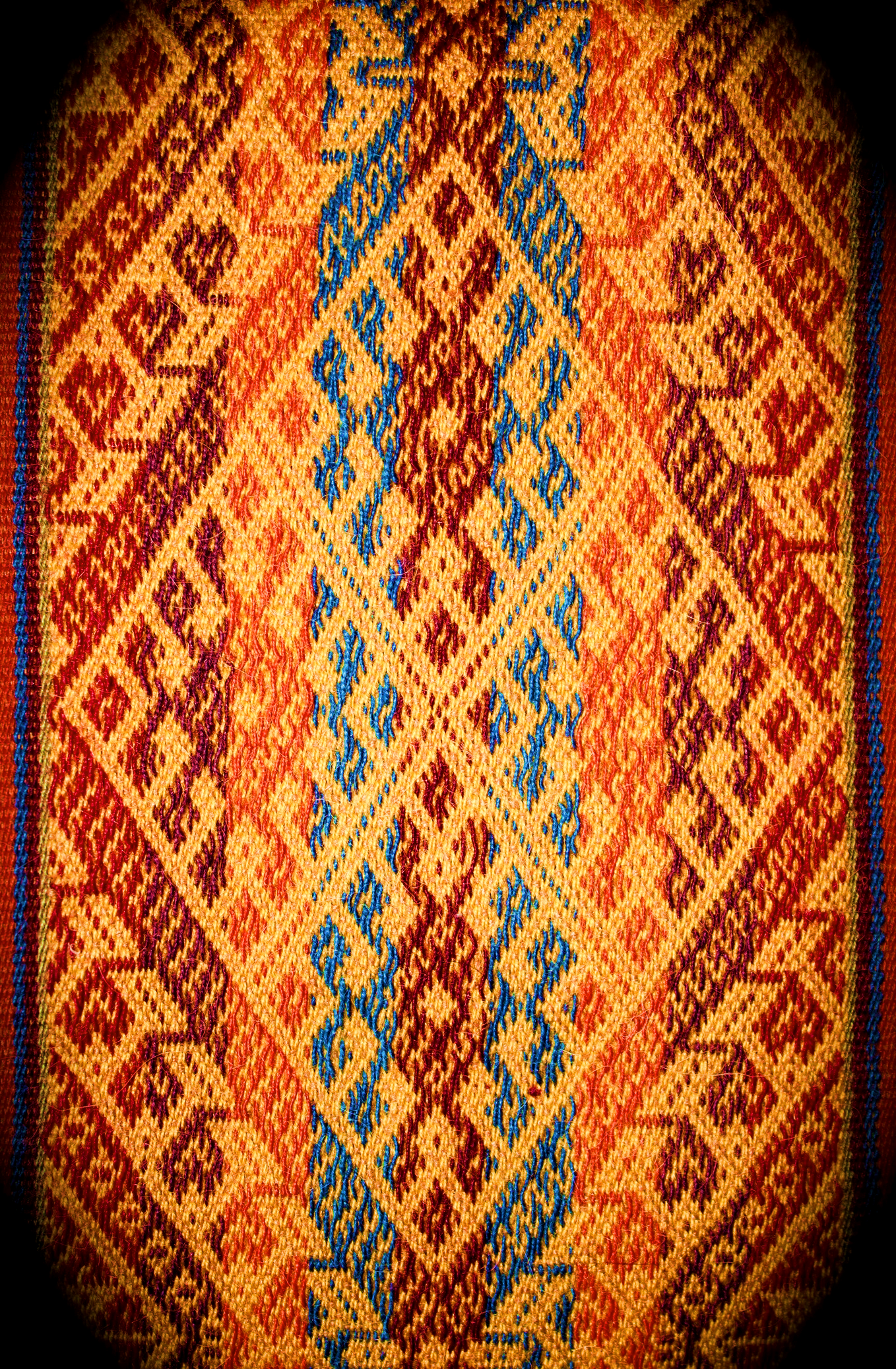 GUIDO BELLIDO UGARTE
“Año del Fortalecimiento de la Soberanía Nacional”
PROYECTO DE LEY N° 3642/2022-CR
PROYECTO DE LEY QUE FORTALECE LA IMPLEMENTACIÓN, ACTUALIZACIÓN Y SUPERVISIÓN DE LOS PORTALES DE TRANSPARENCIA ESTANDAR DE LAS ENTIDADES PÚBLICAS
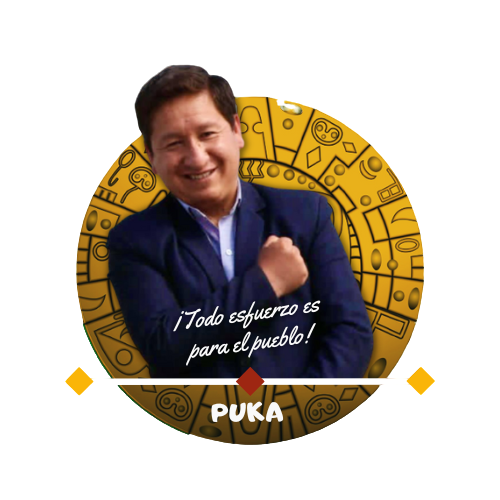 GUIDO BELLIDO UGARTE
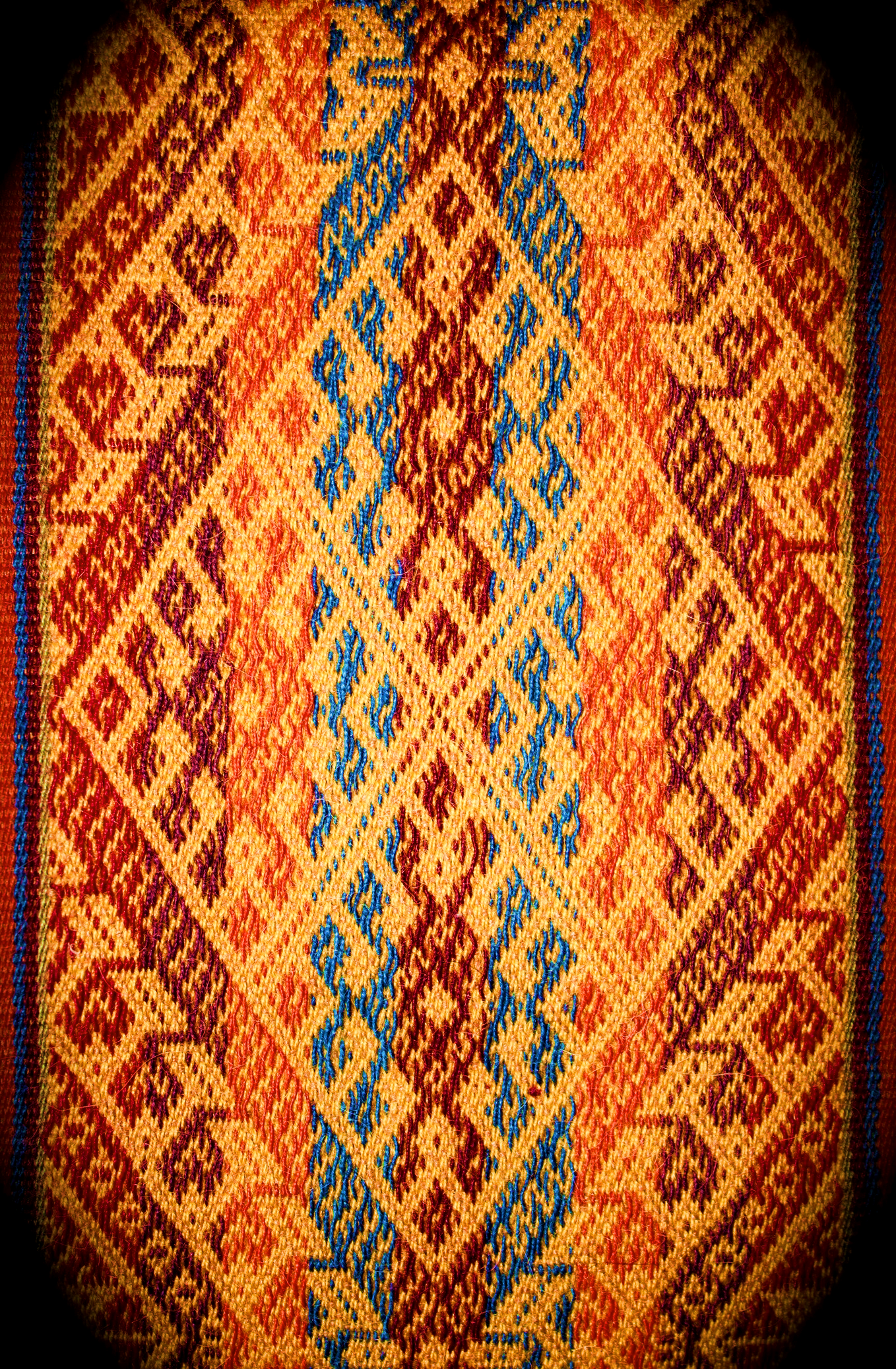 “Año del Fortalecimiento de la Soberanía Nacional”
GUIDO BELLIDO UGARTE
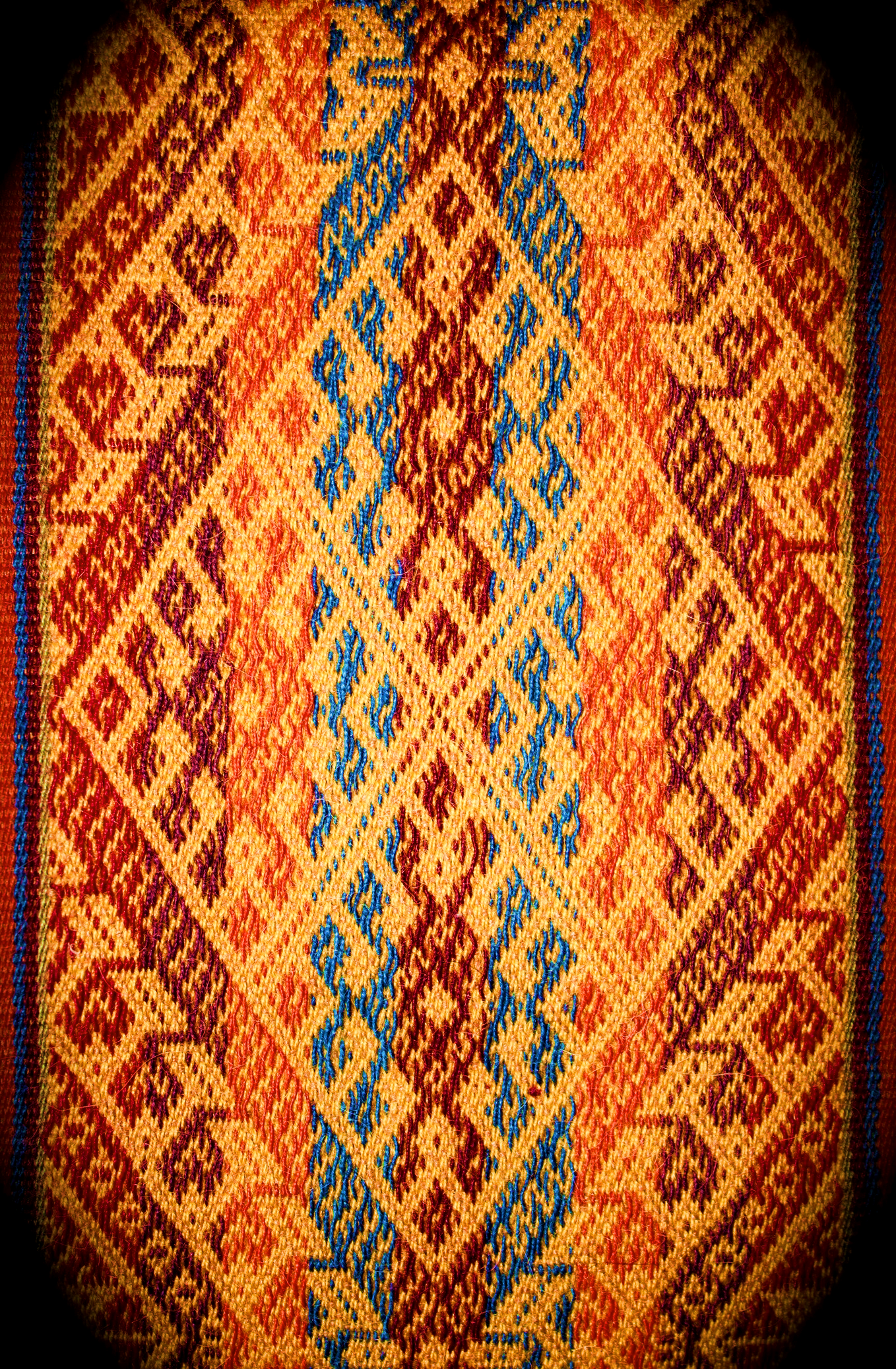 “Año del Fortalecimiento de la Soberanía Nacional”
GUIDO BELLIDO UGARTE
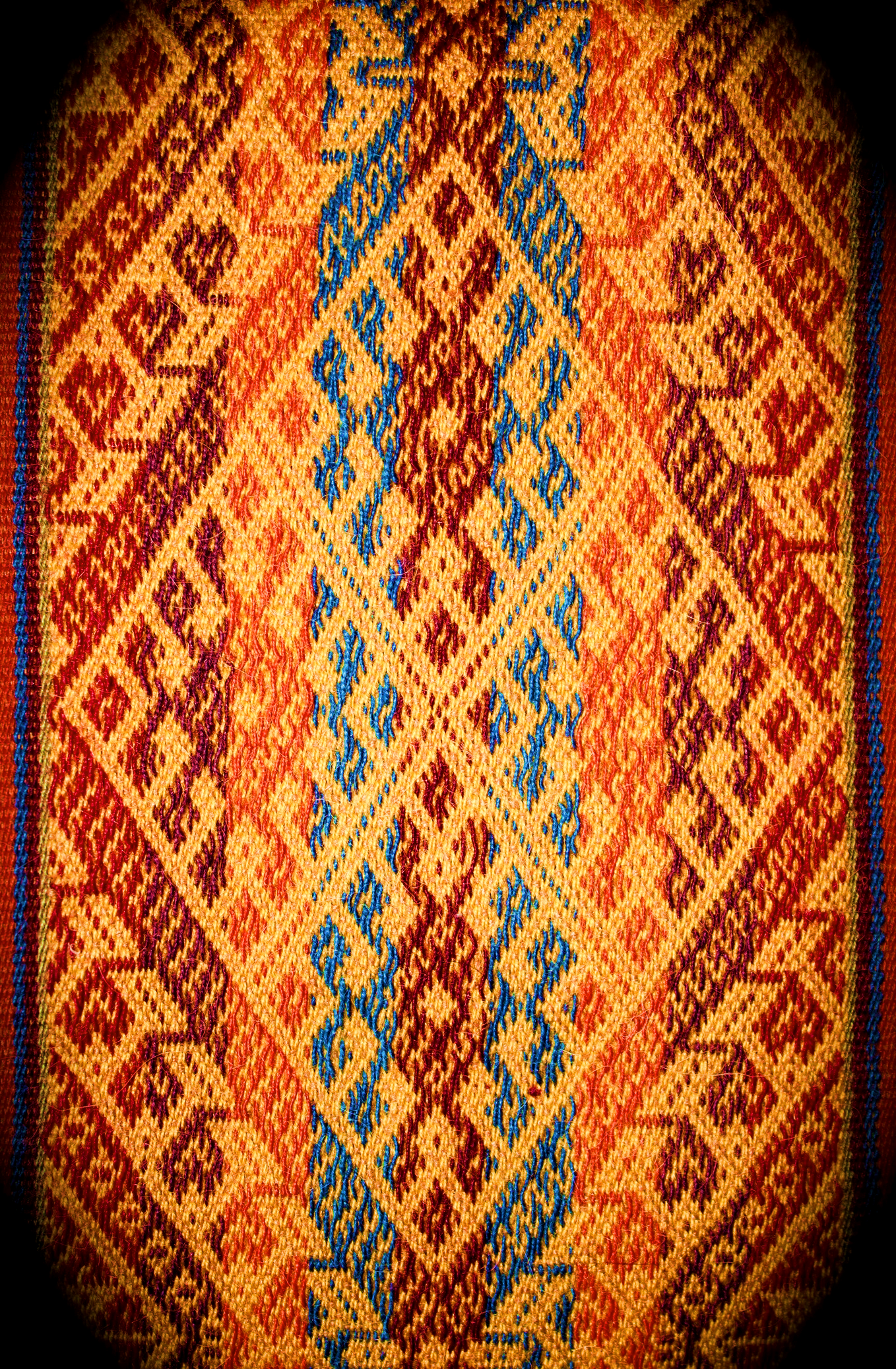 “Año del Fortalecimiento de la Soberanía Nacional”
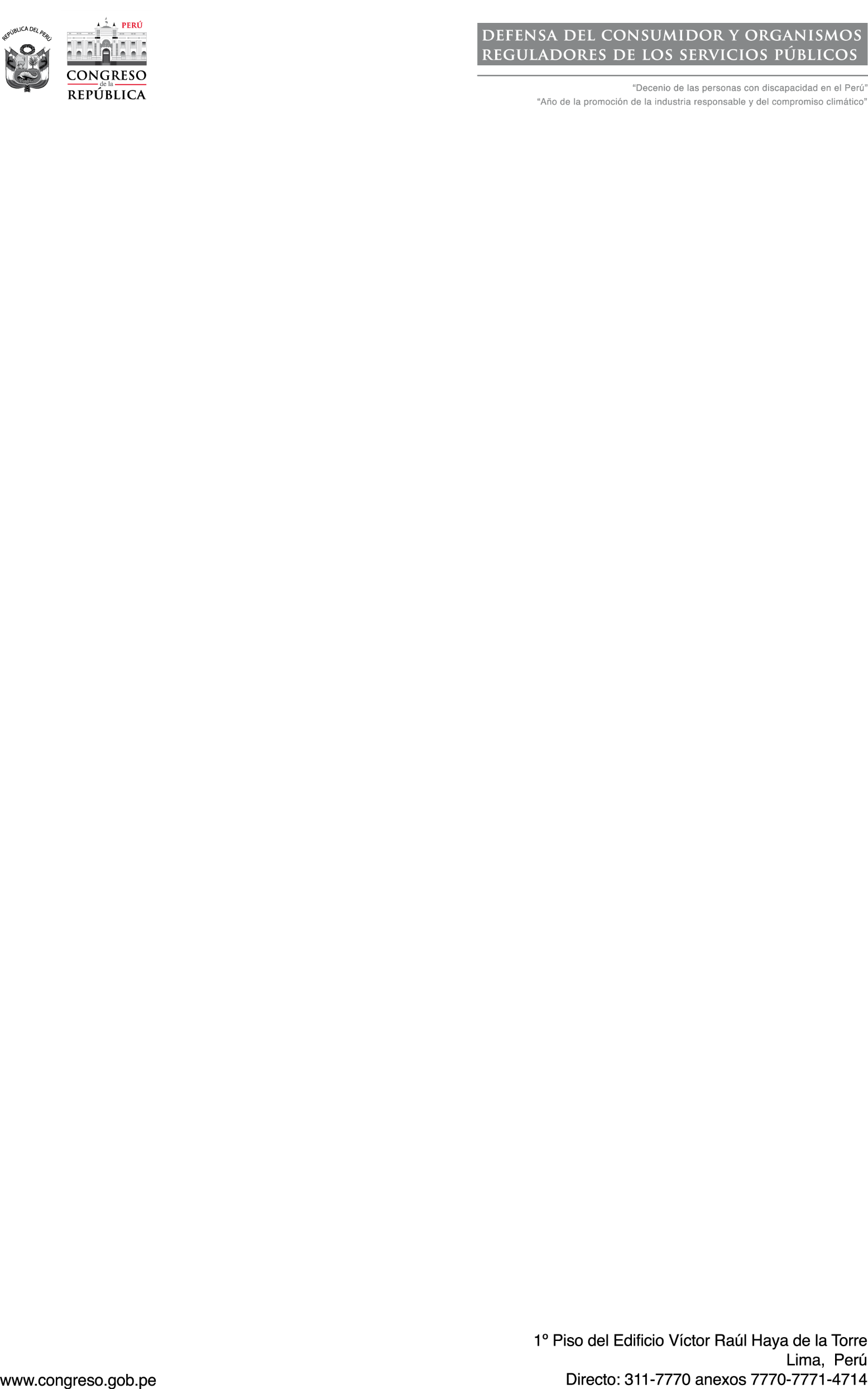 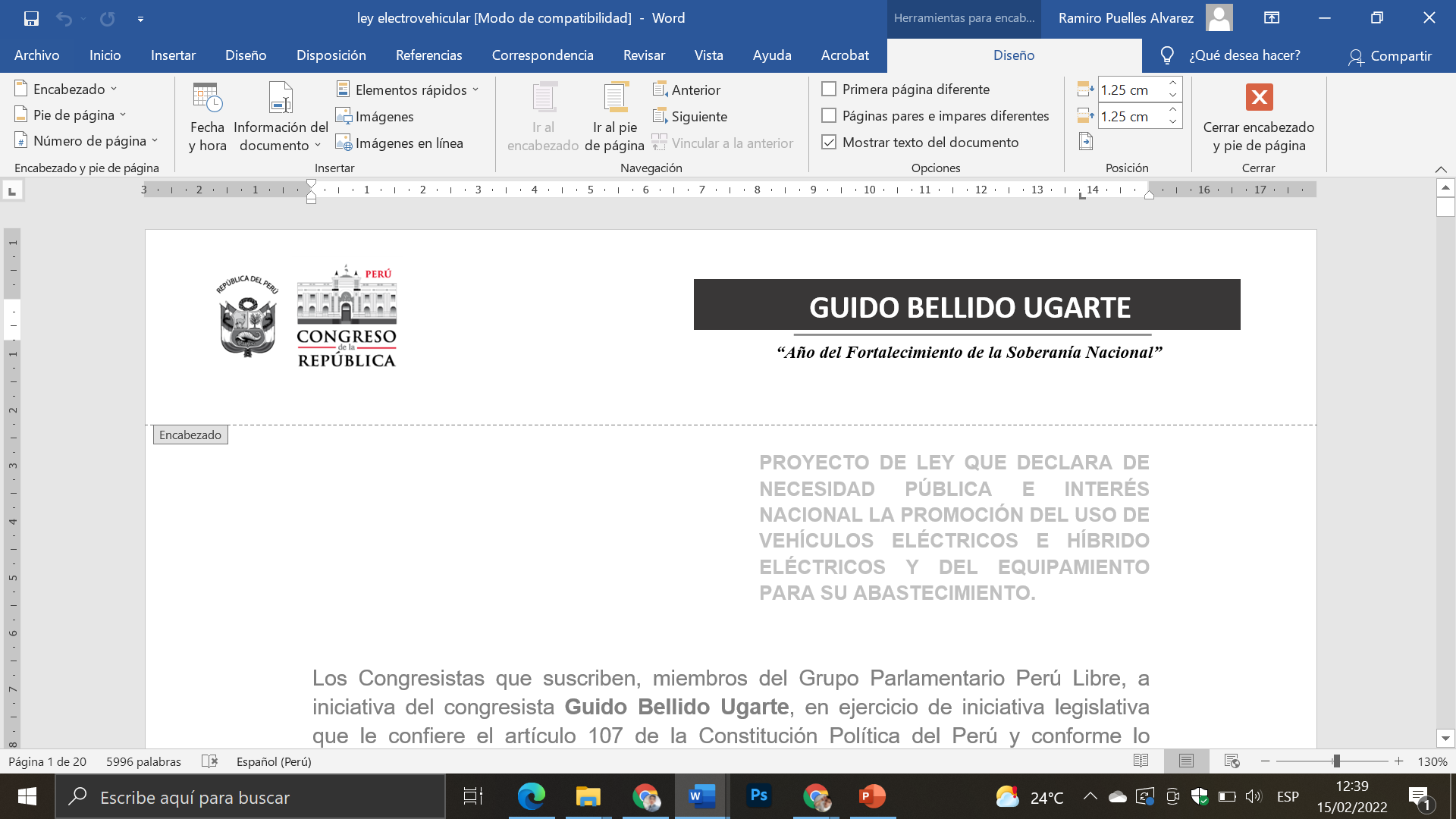 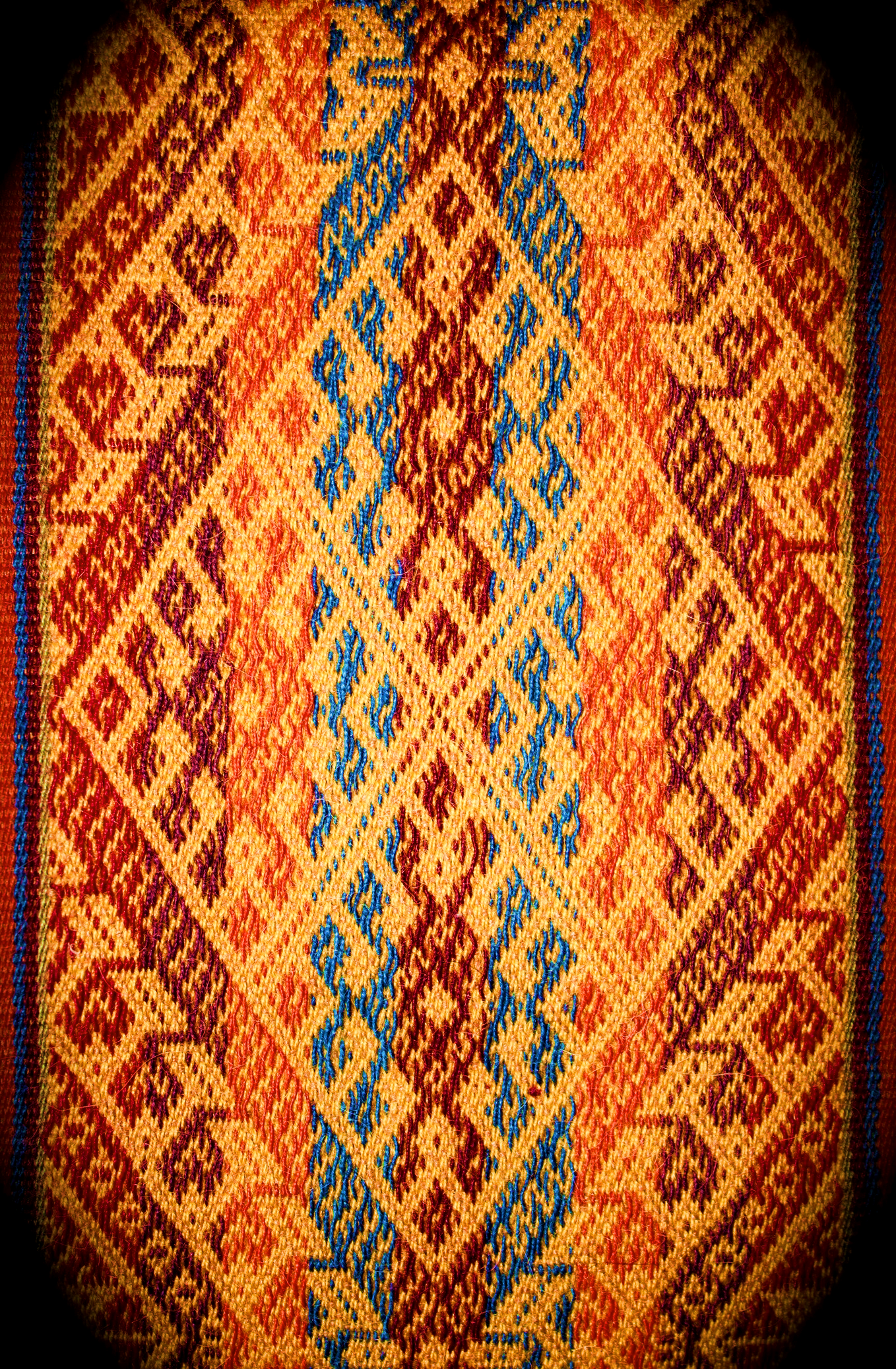 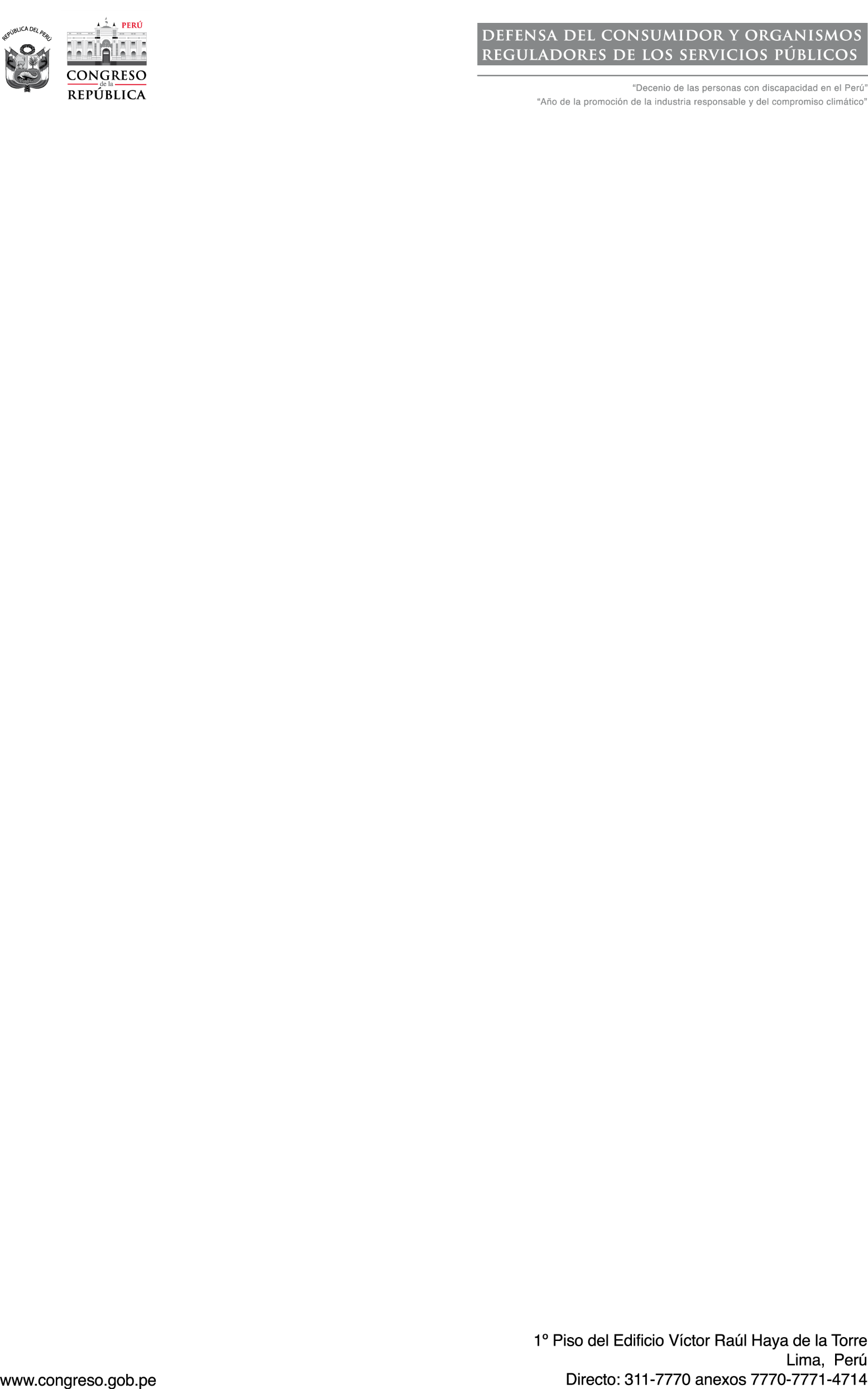 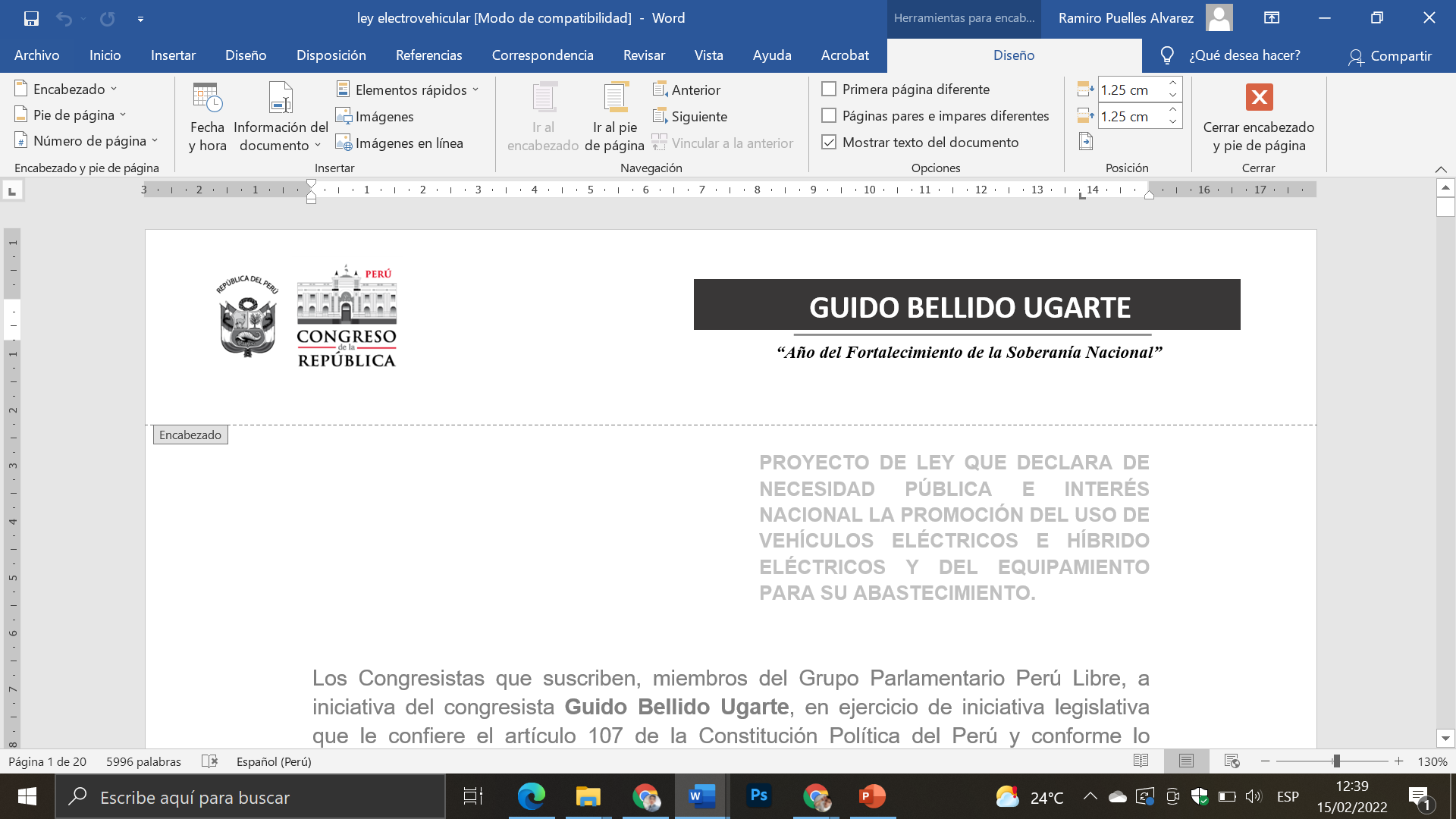 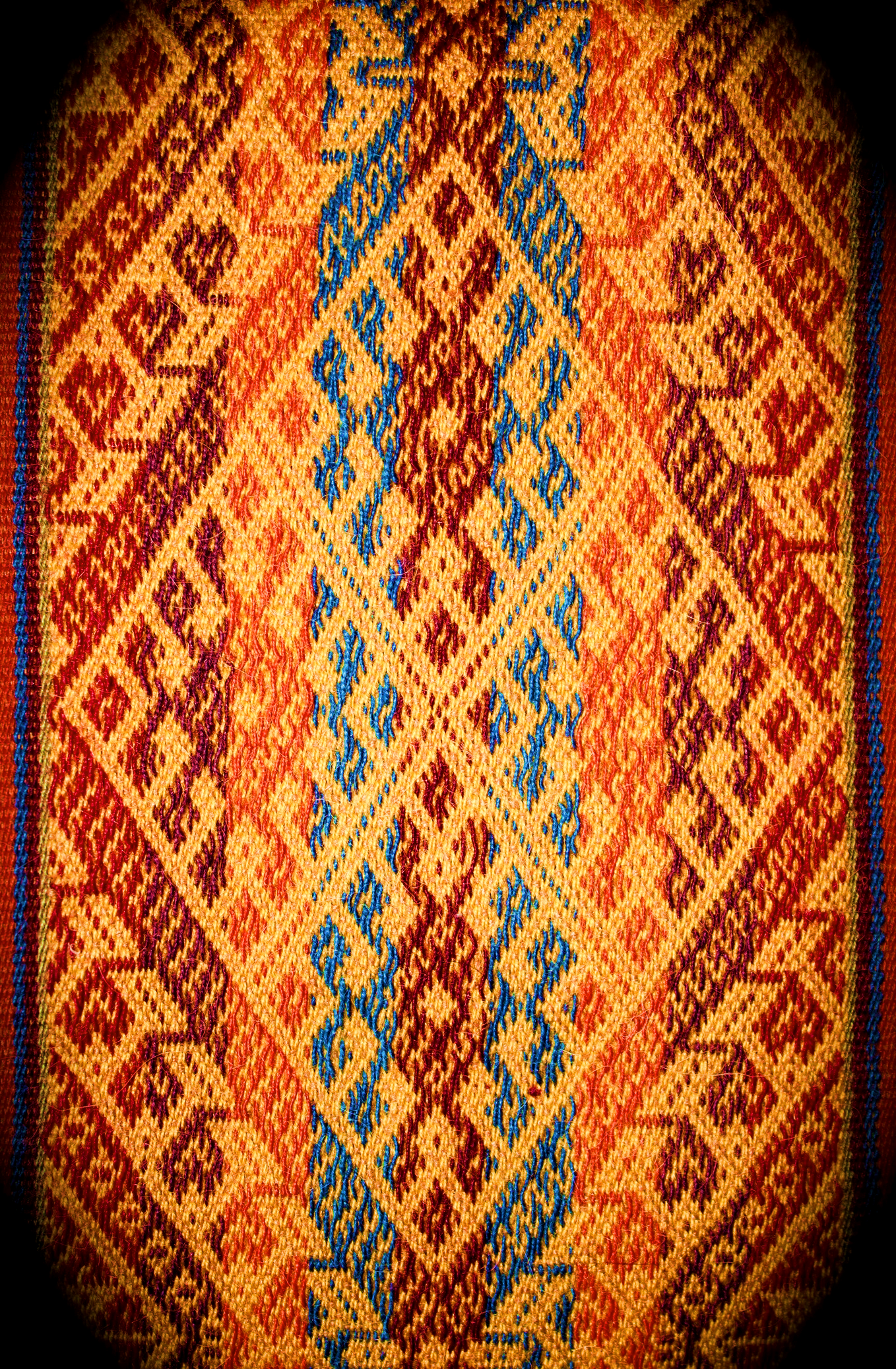 Gracias.